LEAD DATA INC.Investor Conference2020.12.23
LEAD DATA INC.
Company Overview
Established in 1996
IPO in Nov. 1996
Mass production of CD-R、DVD-R 、DVD-RAM in 1997
Stock listed in TWSE on Jan. 2001 (Code:2443)
Formally moves into harbor logistic business in Aug. 2014
Set up commodities business, cement and coal, in Oct. 2015
LEAD DATA INC.
Business Unit
LEAD DATA INC.
Coal Trading Business
Rich Logistics, one of our subsidiary, cooperated with Taiwan Harbor Company Kaohsiung branch build up the bulk pack commodities warehouse at dock No.13~15 of Tainan Anping Harbor. Established a storage and transportation center with the total capacity of 40,000 ton. 
The center has started operation on Jun. 2015, with the warehouse we rent in the north and central, we are able to offer our customers automatic coal unloading and delivery services.
LEAD DATA INC.
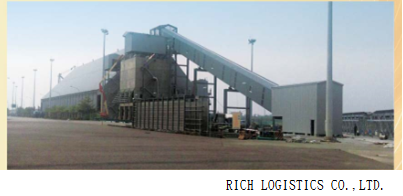 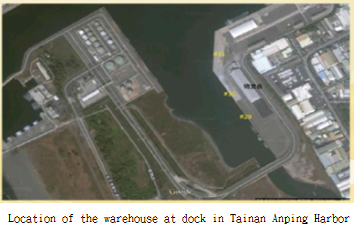 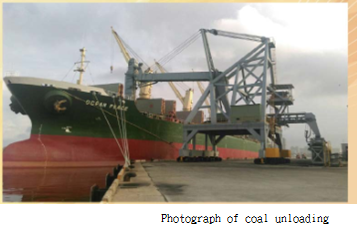 LEAD DATA INC.
Medical Equipment
Our subsidiary Etop Union and ChungHong Electronics (Suzhou/Shenyang) entered medical equipment field since 2008. Dedicate to offer the market high quality medical aids.
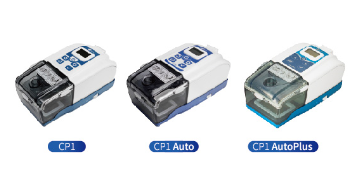 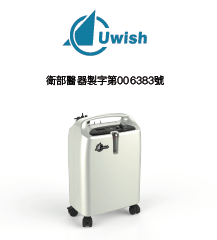 Uwish  CPAPs
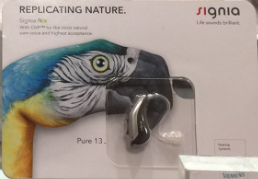 Uwish Oxygen 
Concentrator
Hearing Aid
LEAD DATA INC.
Finance and Operation Overview
LEAD DATA INC.
Income Statements Overview (Consolidated)
LEAD DATA INC.
Sales Breakdown
LEAD DATA INC.
Balance Sheet Overview (Consolidated)
LEAD DATA INC.
Cash Flow Overview(Consolidated)
LEAD DATA INC.
Our Visions
Coal Sales Plan:
To expand our market on medium and large industrial users. 
Enlarge our market share along with the expanding of logistic facilities of Anping Harbor.  

Medical Equipment Sales Plan：
In addition to consolidating the existing channels, we also cooperates and negotiates with major international manufacturers to enlarge the distribution channels related bidding and agency business and increase profits.
LEAD DATA INC.
Thank you
LEAD DATA INC.